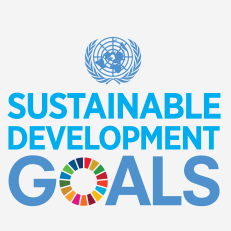 Challenges of Sharing Ambiguous Goals Institutional arrangements to ensure multi-stakeholder partnership for the SDGs
Eunju KIM
Korea Institute of Public Administration
E-mail: eunjukim@kipa.re.kr
Introduction
Constructive and Deconstructive Ambiguity of the SDGs
Challenges to Implement Ambiguous SDGs at the National Level
Institutional arrangements from the perspective of 
multi-level governance
Conclusion
Introduction
1. Introduction
SDGs vs. MDGs 

How can the SDGs be implemented at the national level?

What are the challenges that nation states face in practice?

How can we ensure effective and inclusive institutional arrangements to ensure partnership?
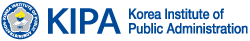 2. Constructive and Deconstructive Ambiguity of the SDGs
2. Constructive and Deconstructive Ambiguity of the SDGs
2.1 Constructive Ambiguity of international agreements

“Constructive Ambiguity”: positive aspect of highly comprehensive set of ambitious international goals 
Leaves room for consensus building among nation states with a 	wide-ranging spectrum of political interests 
Specific design of national implementation policies is left to each nation state

Complicated negotiation of the SDGs (2012-2015) among member states, NGOs and international organisations 
Various goals from economic, social and environment  agenda
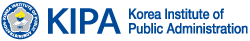 2. Constructive and Deconstructive Ambiguity of the SDGs
2.2 Deconstructive Ambiguity of international agreements

Lack of strong accountability
Means of enforcement: mostly moral sanctions and peer pressure
Confusion or competition when determining policy priorities from a wide spectrum of goals and targets 

Ambiguous goals may lead to ambiguous means, giving way to opposing interpretations as to which social groups should receive policy support

Categorized into Ambiguity of priority, policy means, target population and evaluative standards
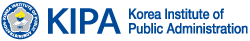 2. Constructive and Deconstructive Ambiguity of the SDGs
Definitions of Ambiguity and expected problems in practice
3. Challenges to Implement Ambiguous SDGs 
at the National Level
3. Challenges to Implement Ambiguous SDGs at the National Level
3.1. Data and Method

Face-to-face in-depth interview (15 interviewees)
Academics in international development and sustainable development; public officials in central government and local government who have duties of the SDGs or sustainable development; members of civil society organisations

MAXQDA software analysis
Theoretical coding scheme 
Open coding scheme
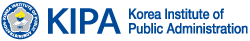 3. Challenges to Implement Ambiguous SDGs at the National Level
3.2 Voices from the field: Difficulties due to ambiguous goals
Difficulties in policy planning and priority-setting 
Two approaches to the SDGs: a follow-up of the MDGs (international development) vs. a comprehensive international norm (encompasses environmental, economic and social issues)
Difficulties in structuring plans for national implementation due to vast scope of the goals 




The need to define a strategic sub-set of the SDGs, or ‘Korean SDGs’
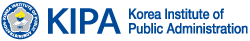 3. Challenges to Implement Ambiguous SDGs at the National Level
3.2 Voices from the field: Difficulties due to ambiguous goals
Fragmentation in establishing institutions
Ministry of Foreign Affairs
Ministry of Environment
Sustainable Development Committee
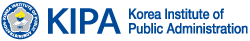 3. Challenges to Implement Ambiguous SDGs at the National Level
3.2 Voices from the field: Difficulties due to ambiguous goals
Limitation of governance structure which is led by single Ministry
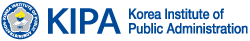 3. Challenges to Implement Ambiguous SDGs at the National Level
3.2 Voices from the field: Difficulties due to ambiguous goals
Multi-stakeholder partnership among- Relevant Ministries; - Civil Society; - Central – Local government
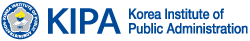 3. Challenges to Implement Ambiguous SDGs at the National Level
3.2 Voices from the field: Difficulties due to ambiguous goals 

“Adaptive implementation” (Berman 1978) of the SDGs: 

Adoption of a certain policy does not mean that the original intention of macro-level leadership is automatically passed down to executors at the micro-level

No separate national implementation plan after finalization of the SDGs
 
Most goals and targets are being implemented in connection with existing policies 

Policy officers also tend to observe the SDGs from the viewpoint of existing policy projects and develop plans for improvement accordingly
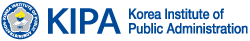 3. Challenges to Implement Ambiguous SDGs at the National Level
Mapping of Contents Analysis
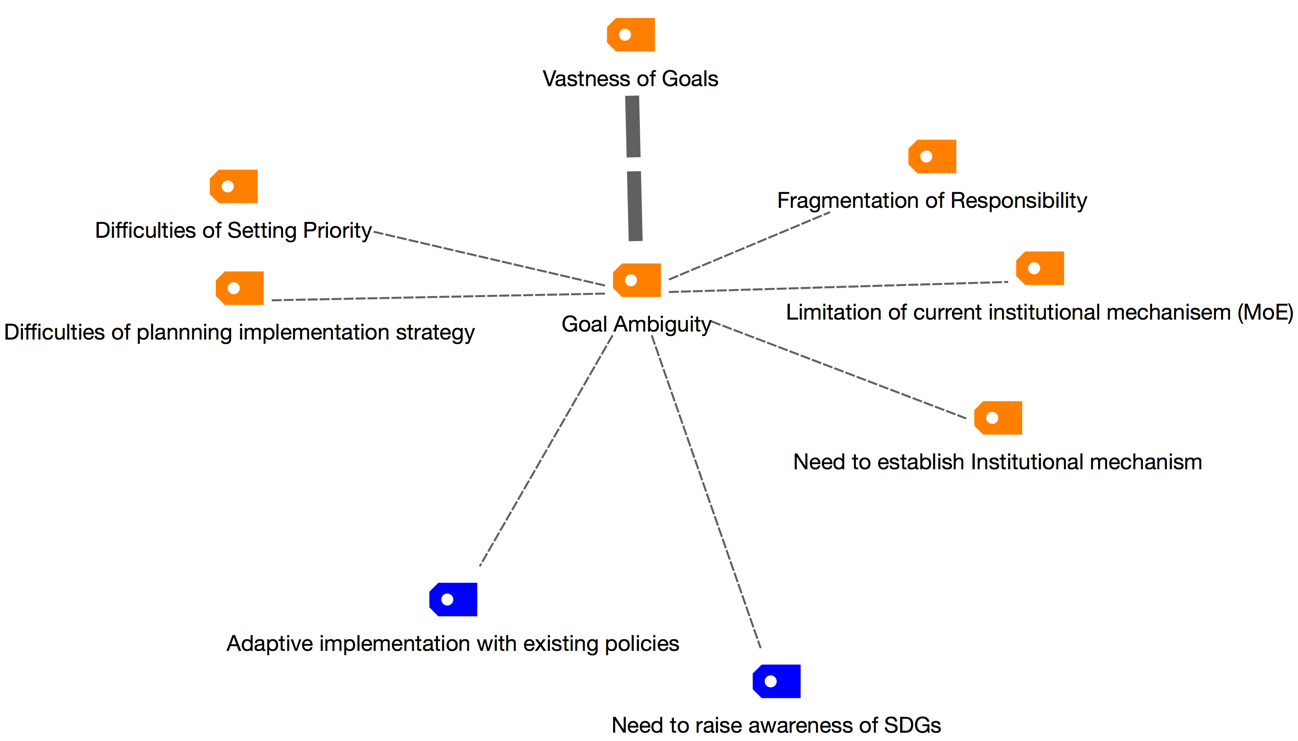 4. Institutional arrangements from the perspective of multi-level governance
4. Institutional arrangements from the perspective of     multi-level governance
4.1 Horizontal Dimension: Inclusive between public, private and civil society

Horizontal coordination structure: ‘Center of Government’ stands at the center of the SDGs implementation and cooperates with other departments. 

Sustainable Development Committee: formed under the Office of Policy Coordination or the President, with roles, authority and accountability of implementing the SDGs and policy coordination

Institutional arrangements for partnerships with diverse stakeholders

Innovative measures to increase awareness and participation of the SDGs among citizens
4. Institutional arrangements from the perspective of     multi-level governance
4.2 Vertical Dimension: International-National-Local government 

Applying existing institutions (ex: ‘Local Agenda 21’) could be an efficient solution to implementing the SDGs at the local level

Further efforts to strengthen ties between central and local level implementation of the SDGs (ex: mid-2000s, presidential Sustainable Development Committee)

From the central government to local governments:
Consultation (ex: standard guidelines for local ordinances)
Resources on best practice, such as examples of local governments that are proactively applying and implementing the SDGs
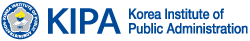 4. Institutional arrangements from the perspective of     multi-level governance
Horizontal and Vertical Coordination for the SDGs
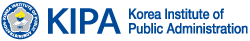 5. Conclusion
5. Conclusion
Vastness of the SDGs (17 goals and 169 targets)  may lead to “Goal ambiguity”, the “SDGs Label" on existing policies, lack of in-depth understanding  of the SDGs

Policy recommendations
National implementation system which will ensure that accountability of the SDGs 
Horizontal and vertical dimension of multi-level governance
‘Centre of Government’ as core coordinating agency 
Role of local government is critical
Using existing institutional  mechanism BUT need new approach
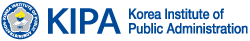 Thank you